Ембріотехнології і клонування
Підготувала:
учениця 11-Б класу
Колчаг Юлія
Мабуть, наймолодшим напрямком сучасної медицини можна вважати клітинні технології, в яких клітини є джерелом тих або інших необхідних чинників, наприклад пухлинних антигенів під час вакцинотерапії. Але використовувати клітину можна не тільки як джерело будь-яких субстанцій, а й для регенеративної медицини. Тут особливий інтерес викликають технології, засновані на стовбурових клітинах.
Стовбурові клітини (також відомі як шматові клітини) - це первинні клітини, що зустрічаються в усіх багатоклітинних організмах. Ці клітини можуть самовідновлюватися шляхом поділу клітини, а також можуть дифференціюватися в досить велику кількість спеціалізованих типів клітин. Цей термін вперше був введений у біологію О.О. Максимовим у 1908р.
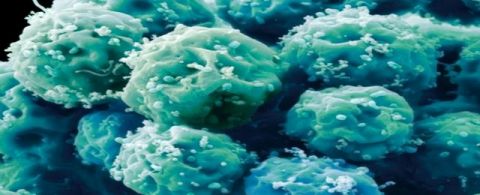 Здатність до необмеженого поділу й перетворення на різні типи клітин (так звана плюрипотентность) робить їх ідеальним матеріалом для трансплантаційних методів терапії.
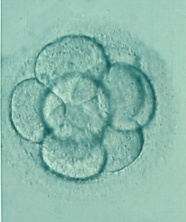 На ранніх стадіях розвитку ембріона, клітини неспеціалізовані. Вони отримали назву стовбурових (СК), тому що розташовані біля основи уявного стовбура генеалогічного дерева клітин, яке вінчає корона з різних спеціалізованих клітин.
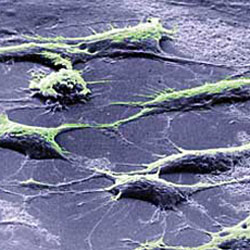 На відміну від звичайних клітин, приречених виконувати чітко визначені функції в організмі,СК у процесі розвитку мають можливість набувати спеціалізації. СК розмножуються шляхом поділу, як і всі інші клітини. Відмінність полягає в тому, що вони можуть ділитися необмежено, а зрілі клітини зазвичай мають обмежену кількість циклів поділу.
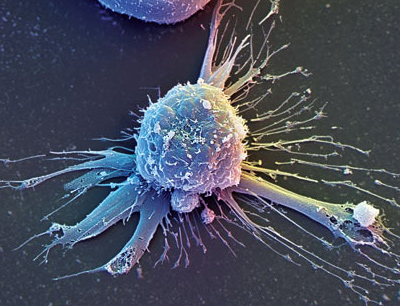 Також ці клітини здатні до диференціювання — процесу необоротньої спеціалізації клітин.
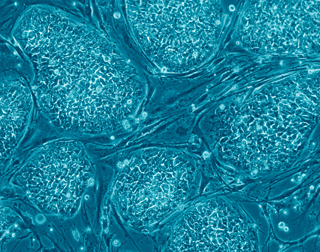 Потрапляючи в організм під час трансплантації, СК продовжують ділитися й самі знаходять місце, де їхня допомога найпотрібніша. Ця здатність СК отримала назву хоумінга. Отже, хоумінг — це здатність клітин до міграції в «потрібне місце» — «рідний» орган і тканину (у свою стовбурову нішу) або в ділянку ушкодження.
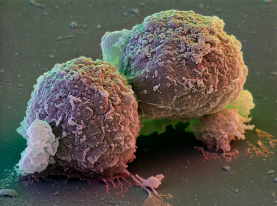 Клонування — це метод розмноження статевороздільних істот (тварин і людей), з допомогою якого в нестатевий спосіб можна отримати новий організм, який буде генетично ідентичним до організму, що передбачається клонувати.
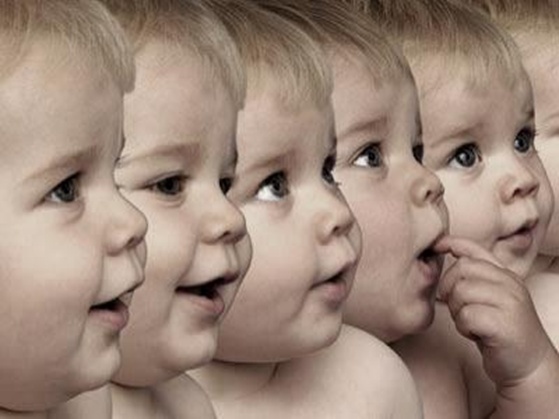 Існують два різні шляхи, з допомогою яких можна досягнути клонування.    1. Перенесення ядра клітини суб’єкта, якого хочуть клонувати (дублювати).     2. Розщеплення ембріонів, тобто штучне проведення природного процесу формування ідентичних близнюків (або монозигот), який полягає в мікрохірургічному поділі ембріональних клітин на перших стадіях їхнього розвитку (до 14 днів після запліднення) на два або більше ідентичних ембріонів.